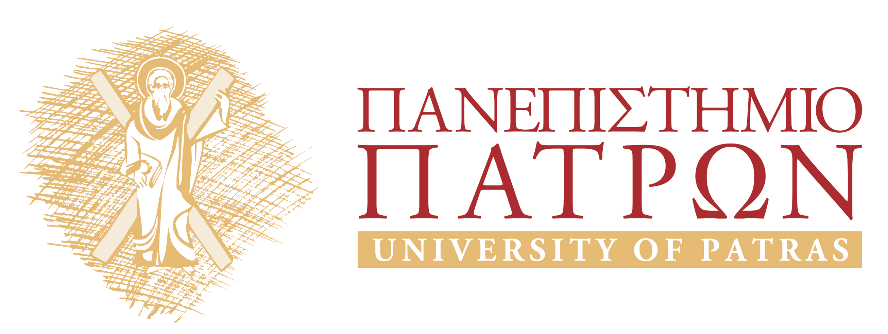 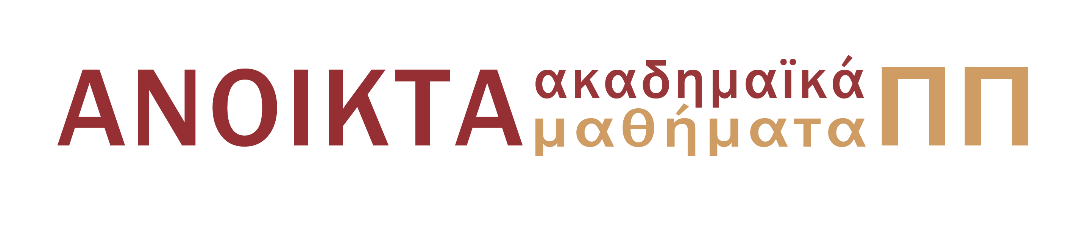 Εισαγωγή στους Η/Υ
Ενότητα 6: Το εσωτερικό της μηχανής 

Ιωάννης Σταματίου
Οργάνωση και Διοίκηση Επιχειρήσεων
Περιεχόμενα ενότητας
Το εσωτερικό της μηχανής
Bits & bytes
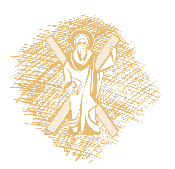 Το εσωτερικό της μηχανής – η CPU
Η διαδικασία μετατροπής ακατέργαστων δεδομένων σε πληροφορία λέγεται επεξεργασία (processing). Η λειτουργία αυτή μοιράζεται μεταξύ  CPU και μνήμης
Η CPU διαχειρίζεται όλες τις συσκευές,  εκτελεί τα προγράμματα, επεξεργάζεται τα δεδομένα.
Η CPU αποτελείται από chips τοποθετημένα στην μητρική πλακέτα (motherboard).
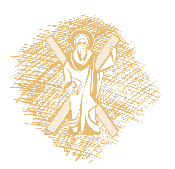 Το εσωτερικό της μηχανής – η CPU
CPU = Central Processing Unit 
ΚΜΕ = Κεντρική Μονάδα Επεξεργασίας
Επεξεργαστής (processor)
Μικρο-επεξεργαστής (Micro-processor)
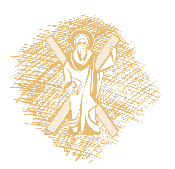 © Ανδρέας Νεάρχου
4
Το εσωτερικό της μηχανής – η μνήμη
Η μνήμη αποτελείται από chips  (ολοκληρωμένα κυκλώματα) στην μητρική πλακέτα (motherboard).
Η μνήμη διατηρεί τα δεδομένα και τα προγράμματα. Η μνήμη αυτή καλείται
	Random Access Memory (RAM) –		Μνήμη Τυχαίας Προσπέλασης.
Η CPU μπορεί να βρει στην RAM
	οποιοδήποτε δεδομένο χρειάζεται.
Η RAM είναι πτητική, δηλαδή διατηρεί το περιεχόμενο της μόνο αν βρίσκεται σε τάση.
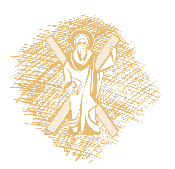 Το εσωτερικό της μηχανής – Πώς μετριέται η χωρητικότητα της μνήμης;
Το μικρότερο κομμάτι μέτρησης της πληροφορίας στη μνήμη είναι το byte = ποσότητα μνήμης που χρειάζεται για να κρατήσει ένα χαρακτήρα, π.χ. το γράμμα Α, ή τον αριθμό 3.

Οι Η/Υ εργάζονται με μεγαλύτερες ποσότητες δεδομένων που μετρούνται σε πολλαπλάσια του byte: 
Kilobytes (KB), Megabytes (MB), Gigabytes (GB), Terabytes (TB).
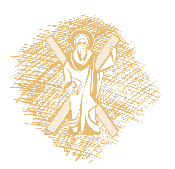 © Ανδρέας Νεάρχου
6
Bits και Bytes
Bits
Το bit (μπιτ) είναι ένα δυαδικό ψηφίο (γνωστό και ως δυφίο - πηγή teleterm), το οποίο μπορεί να πάρει τις τιμές 0 ή 1.
Οι υπολογιστές εργάζονται με το δυαδικό σύστημα αρίθμησης και χρησιμοποιούν δυαδικά ψηφία για να συμβολίζουν εντολές και δεδομένα.
Η συντομογραφία bit προέρχεται από τη σύντμηση των λέξεων BInary digiT. Bit στα αγγλικά σημαίνει «μικροσκοπικό τμήμα, κομματάκι».
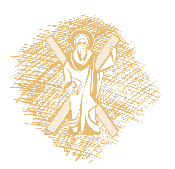 Bits και Bytes
Το byte (μπάιτ) (συμβολίζεται με B) είναι μονάδα μέτρησης ποσότητας πληροφορίας στα υπολογιστικά συστήματα.
1 byte ισοδυναμεί με 8 bit.
To byte μπορεί να αντιπροσωπεύσει τιμές από 0 έως και 255 στο δεκαδικό σύστημα (28 = 256 τιμές).
Το byte είναι και η βασική μονάδα μέτρησης (χώρου και πληροφορίας) στα υπολογιστικά συστήματα.
Εκτιμώμενη διαδικτυακή κίνηση το 2015, μόνο στις ΗΠΑ:
Downloads ταινιών και P2P διαμοίραση αρχείων έφτασαν τα 100 exabytes
Video κλήσεις (π.χ. Skype calls) και virtual Windows θα φτάσουν τα 400 exabytes
"Cloud" computing και απομακρυσμένες υπηρεσίες backup θα φτάσουν τα 50 exabytes
Internet video, παιχνίδια, και virtual worlds θα φτάσουν τα 200 exabytes
Non-Internet "IPTV" θα φτάσει τα 100 exabytes, and και, πιθανότατα, περισσότερο
Business IP traffic will generate some 100 exabytes
Other applications (phone, Web, e-mail, photos, music) could be 50 exabytes
Πολλαπλάσια του byte:
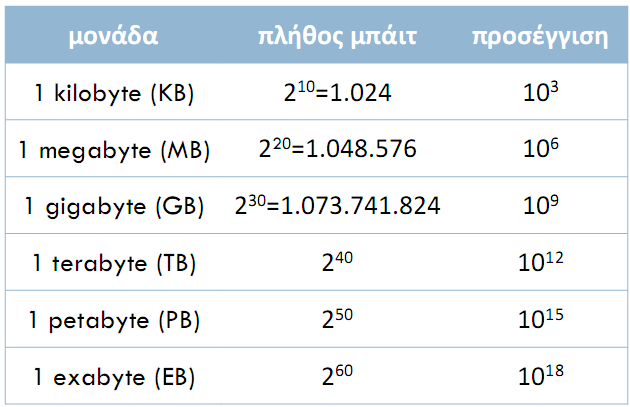 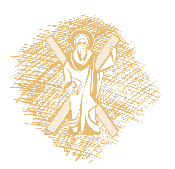 1 zettabyte (ZB), κατά προσέγγιση 1021 bytes!
Το 2011 υπήρχαν αποθηκευμένα στον κόσμο περίπου 1,8 ZB!
Τέλος Ενότητας
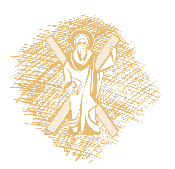 Χρηματοδότηση
Το παρόν εκπαιδευτικό υλικό έχει αναπτυχθεί στo πλαίσιo του εκπαιδευτικού έργου του διδάσκοντα.
Το έργο «Ανοικτά Ακαδημαϊκά Μαθήματα στο Πανεπιστήμιο Αθηνών» έχει χρηματοδοτήσει μόνο την αναδιαμόρφωση του εκπαιδευτικού υλικού. 
Το έργο υλοποιείται στο πλαίσιο του Επιχειρησιακού Προγράμματος «Εκπαίδευση και Δια Βίου Μάθηση» και συγχρηματοδοτείται από την Ευρωπαϊκή Ένωση (Ευρωπαϊκό Κοινωνικό Ταμείο) και από εθνικούς πόρους.
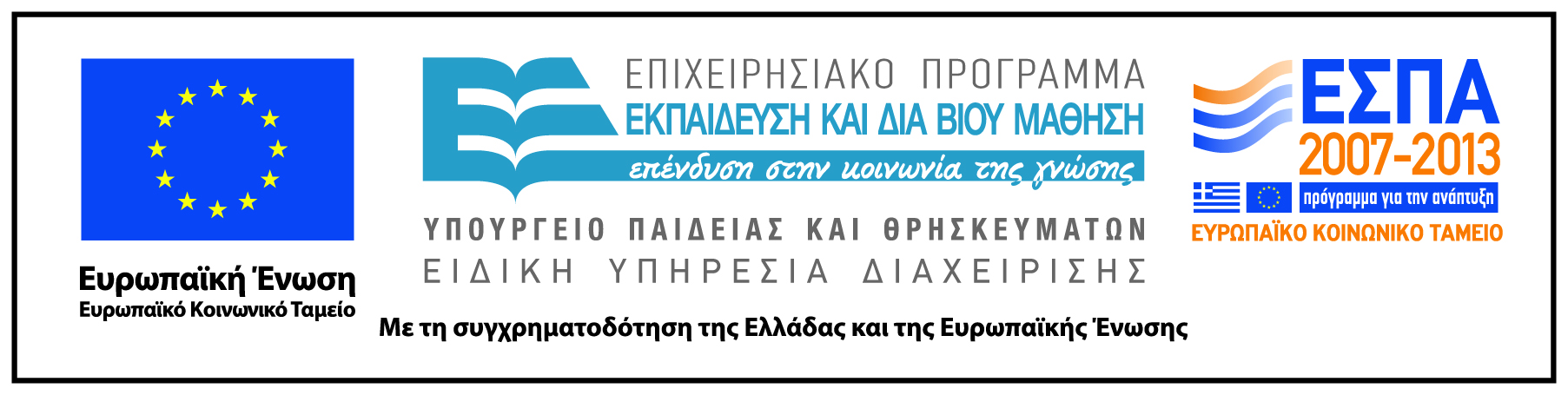 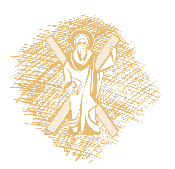 Σημείωμα Αναφοράς
Copyright Πανεπιστήμιο Πατρών, Ιωάννης Σταματίου,2014.  «Εισαγωγή στους Η/Υ. Το εσωτερικό της μηχανής.». Έκδοση: 1.0. Πάτρα 2014. Διαθέσιμο από τη δικτυακή διεύθυνση:. https://eclass.upatras.gr/courses/BMA421/
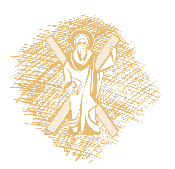 Σημείωμα Αδειοδότησης
Το παρόν υλικό διατίθεται με τους όρους της άδειας χρήσης Creative Commons Αναφορά, Μη Εμπορική Χρήση Παρόμοια Διανομή 4.0 [1] ή μεταγενέστερη, Διεθνής Έκδοση.   Εξαιρούνται τα αυτοτελή έργα τρίτων π.χ. φωτογραφίες, διαγράμματα κ.λ.π.,  τα οποία εμπεριέχονται σε αυτό και τα οποία αναφέρονται μαζί με τους όρους χρήσης τους στο «Σημείωμα Χρήσης Έργων Τρίτων».
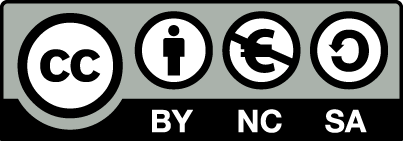 [1] http://creativecommons.org/licenses/by-nc-sa/4.0/ 

Ως Μη Εμπορική ορίζεται η χρήση:
που δεν περιλαμβάνει άμεσο ή έμμεσο οικονομικό όφελος από την χρήση του έργου, για το διανομέα του έργου και αδειοδόχο
που δεν περιλαμβάνει οικονομική συναλλαγή ως προϋπόθεση για τη χρήση ή πρόσβαση στο έργο
που δεν προσπορίζει στο διανομέα του έργου και αδειοδόχο έμμεσο οικονομικό όφελος (π.χ. διαφημίσεις) από την προβολή του έργου σε διαδικτυακό τόπο

Ο δικαιούχος μπορεί να παρέχει στον αδειοδόχο ξεχωριστή άδεια να χρησιμοποιεί το έργο για εμπορική χρήση, εφόσον αυτό του ζητηθεί.
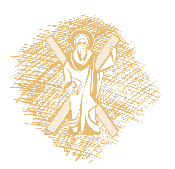 Σημείωμα Χρήσης Έργων

Το έργο αυτό κάνει χρήση του έργου:

«Εισαγωγή στην Πληροφορική: Θεωρία και Πράξη», των Alan Evans, Kendall Martin, Mary Anne Poatsy1η έκδοση, Εκδόσεις Κριτική
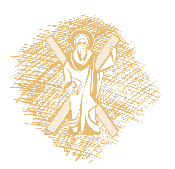